Ce que la théorie des transferts culturels peut faire d’une traduction Petite histoire d’un transfert sélectif
Céline Letawe (ULiège, ARC GENACH/CIRTI)
Un exemple d’application
dans ma discipline : la traductologie

à partir d’un poème d’Hans Magnus Enzensberger
Dans le manuel de terminale
Ne lis pas d’odes, mon fils, lis les horaires des trains :ils sont plus précis. Déroule les cartes marines,avant qu’il soit trop tard. Sois vigilant, ne chante pas.Le jour viendra où ils remettront des listes sur la porteet peindront des tarins sur la poitrine de ceuxqui disent non.  Apprends à marcher sans être reconnu.Apprends plus que moi :à changer de quartier, de passeport, de visage.Entends toi aux petites trahisons,au sale petit salut quotidien. Les encycliquessont utiles pour allumer le feu,et les manifestes : pour emballer le beurre et le selpour les sans-défense. Il faut de la fureur et de la patiencepour souffler dans les poumons du pouvoirla fine poussière mortelle, mouluepar ceux qui ont beaucoup appris,qui sont précis, moulue par toi.
Ins Lesebuch für die Oberschule
Lies keine Oden, mein Sohn, lies die Fahrpläne:sie sind genauer. Roll die Seekarten auf,eh es zu spät ist. Sei wachsam, sing nicht.Der Tag kommt, wo sie wieder Listen ans Torschlagen und malen den Neinsagern auf die BrustZinken. Lern unerkannt gehen, lern mehr als ich:das Viertel wechseln, den Paß, das Gesicht.Versteh dich auf den kleinen Verrat,die tägliche schmutzige Rettung. Nützlichsind die Enzykliken zum Feueranzünden,die Manifeste: Butter einzuwickeln und Salzfür die Wehrlosen. Wut und Geduld sind nötig,in die Lungen der Macht zu blasenden feinen tödlichen Staub, gemahlenvon denen, die viel gelernt haben,die genau sind, von dir.
Dans le manuel de terminale
Ne lis pas d’odes, mon fils, lis les horaires des trains :ils sont plus précis. Déroule les cartes marines,avant qu’il soit trop tard. Sois vigilant, ne chante pas.Le jour viendra où ils remettront des listes sur la porteet peindront des tarins sur la poitrine de ceuxqui disent non.  Apprends à marcher sans être reconnu.Apprends plus que moi :à changer de quartier, de passeport, de visage.Entends toi aux petites trahisons,au sale petit salut quotidien. Les encycliquessont utiles pour allumer le feu,et les manifestes : pour emballer le beurre et le selpour les sans-défense. Il faut de la fureur et de la patiencepour souffler dans les poumons du pouvoirla fine poussière mortelle, mouluepar ceux qui ont beaucoup appris,qui sont précis, moulue par toi.
Ins Lesebuch für die Oberschule
Lies keine Oden, mein Sohn, lies die Fahrpläne:sie sind genauer. Roll die Seekarten auf,eh es zu spät ist. Sei wachsam, sing nicht.Der Tag kommt, wo sie wieder Listen ans Torschlagen und malen den Neinsagern auf die BrustZinken. Lern unerkannt gehen, lern mehr als ich:das Viertel wechseln, den Paß, das Gesicht.Versteh dich auf den kleinen Verrat,die tägliche schmutzige Rettung. Nützlichsind die Enzykliken zum Feueranzünden,die Manifeste: Butter einzuwickeln und Salzfür die Wehrlosen. Wut und Geduld sind nötig,in die Lungen der Macht zu blasenden feinen tödlichen Staub, gemahlenvon denen, die viel gelernt haben,die genau sind, von dir.
Dans le manuel de terminale
Ne lis pas d’odes, mon fils, lis les horaires des trains :ils sont plus précis. Déroule les cartes marines,avant qu’il soit trop tard. Sois vigilant, ne chante pas.Le jour viendra où ils remettront des listes sur la porteet peindront des tarins sur la poitrine de ceuxqui disent non.  Apprends à marcher sans être reconnu.Apprends plus que moi :à changer de quartier, de passeport, de visage.Entends toi aux petites trahisons,au sale petit salut quotidien. Les encycliquessont utiles pour allumer le feu,et les manifestes : pour emballer le beurre et le selpour les sans-défense. Il faut de la fureur et de la patiencepour souffler dans les poumons du pouvoirla fine poussière mortelle, mouluepar ceux qui ont beaucoup appris,qui sont précis, moulue par toi.
Ins Lesebuch für die Oberschule
Lies keine Oden, mein Sohn, lies die Fahrpläne:sie sind genauer. Roll die Seekarten auf,eh es zu spät ist. Sei wachsam, sing nicht.Der Tag kommt, wo sie wieder Listen ans Torschlagen und malen den Neinsagern auf die BrustZinken. Lern unerkannt gehen, lern mehr als ich:das Viertel wechseln, den Paß, das Gesicht.Versteh dich auf den kleinen Verrat,die tägliche schmutzige Rettung. Nützlichsind die Enzykliken zum Feueranzünden,die Manifeste: Butter einzuwickeln und Salzfür die Wehrlosen. Wut und Geduld sind nötig,in die Lungen der Macht zu blasenden feinen tödlichen Staub, gemahlenvon denen, die viel gelernt haben,die genau sind, von dir.
La théorie des transferts
Processus de sélection

Processus de transfert

Processus de réception
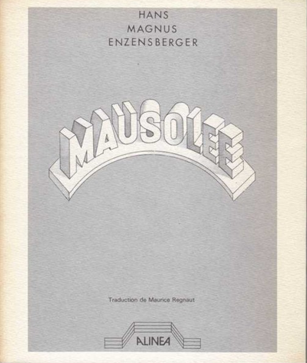 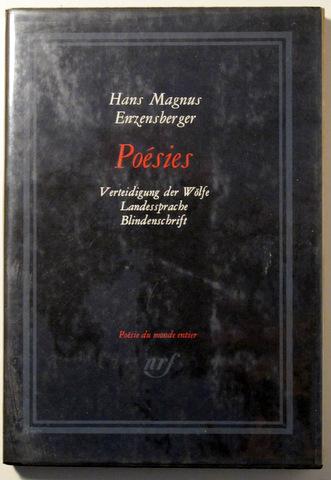 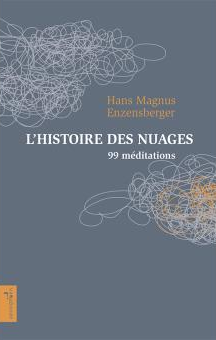 1987
1966
2017
2007
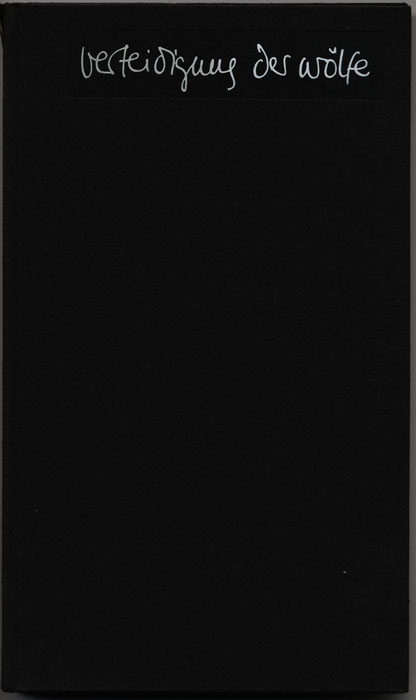 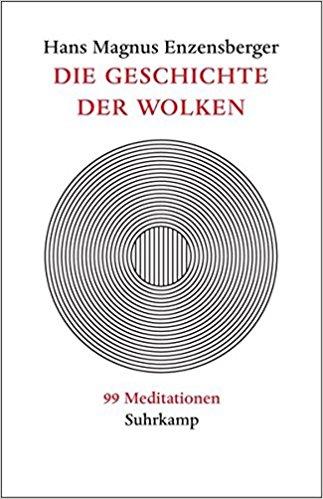 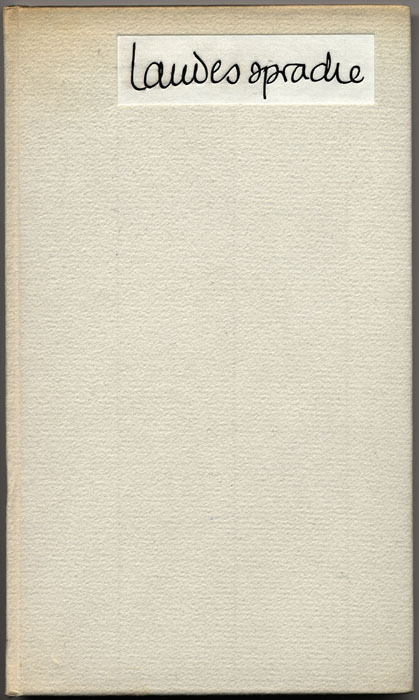 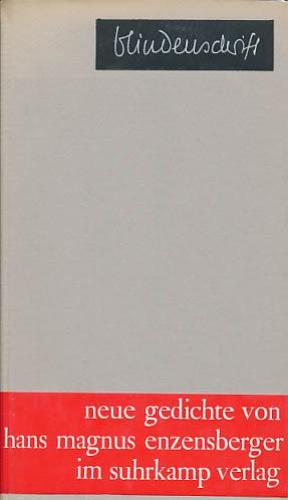 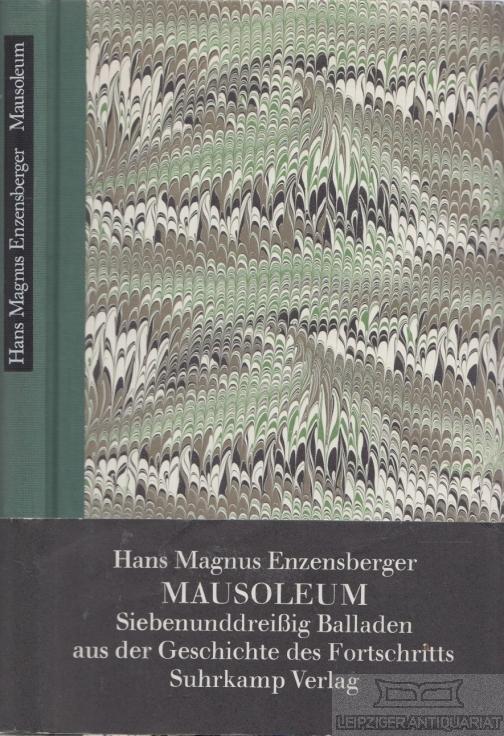 En allemand: 13 recueils + 7 anthologies

En anglais: 5 recueils + 2 anthologies
En espagnol: 8 recueils
1er recueil en français (1966)
Regroupe 3 recueils allemands (1957, 60 et 64)
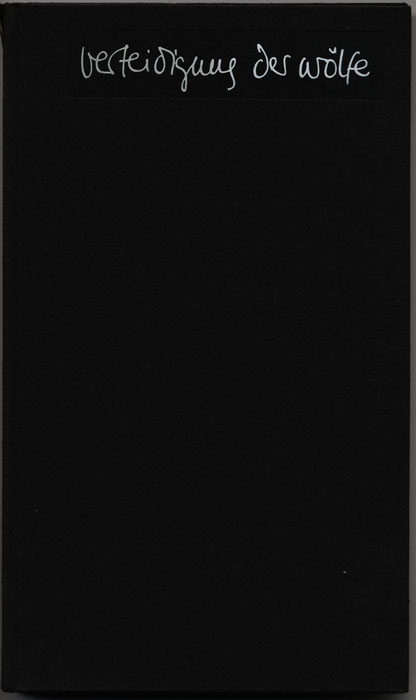 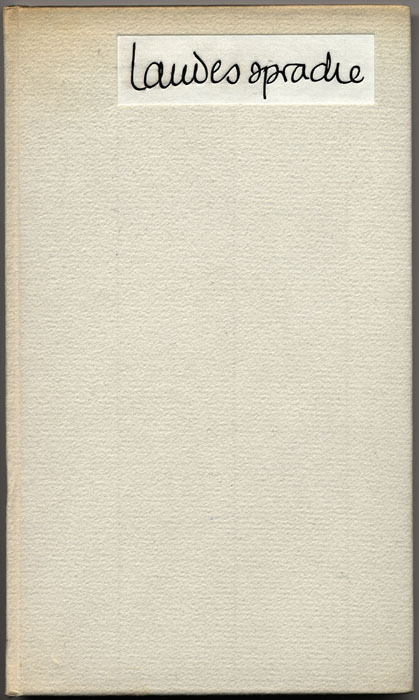 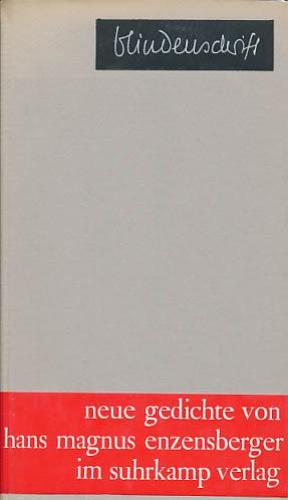 Édition bilingue
-> nécessité d’une sélection, qui a une influence considérable sur le transfert et la réception  

« CE RECUEIL COMPORTE 
UN CHOIX DE »
Défense des loups
Suppression de la préface de l’auteur
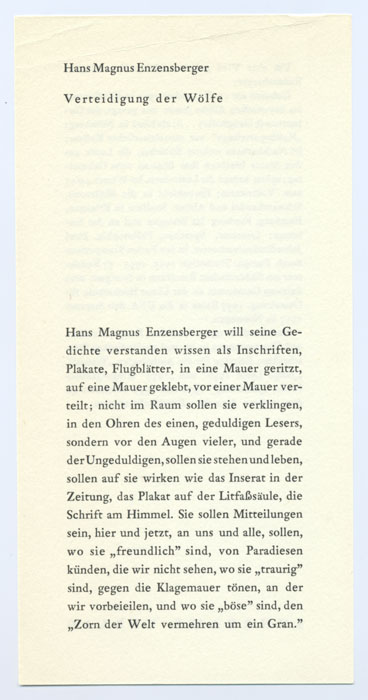 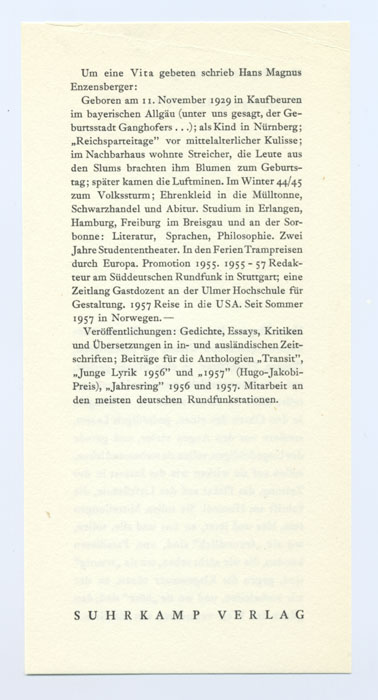 Préface de l’auteur
Annonce 3 catégories de poèmes, remplissant 3 fonctions différentes (sereins, tristes et fâchés) 

Présente un jeune auteur plein de contradictions
Sélection de poèmes
Original			> Traduction
57				> 12

19 poèmes sereins	 	> 4
21 poèmes tristes		> 0
17 poèmes fâchés		> 8
Composition inégale
Prédominance des poèmes fâchés

Disparition des poèmes tristes – alors que les critiques allemands faisaient l’éloge de leur légèreté
Befragung zur Mitternacht
 
Wo, die meine Hand hält, Gefährtin,
verweilst du, durch welche Gewölbe
geht, wenn in den Türmen die Glocken
träumen daß sie zerbrochen sind,
dein Herz?
 
[…]
 
Wo, in was für Wälder verstrickt dich,
die meine Hand hält, Gefährtin,
dein Traum?
Perte du contraste
« d’une part une insatisfaction sarcastique et agressive vis-à-vis du monde, d’autre part un contentement sérieux et affectueux dans le domaine familier. C’est un contraste comme il en existe entre le froid et le chaud, la haine et l’amour, le mal et le bien. Ce contraste est décisif pour Enzensberger (…) L’élan critique de ses poèmes fâchés s’associe avec la ferveur aimante des poèmes sereins  » 
Hans Egon Holthusen1958
Influence sur la réception
« Poète lyrique, essayiste et journaliste allemand. C’est un ‘homme en colère’, dont les poèmes ironiques, provocants, cyniques, sont dirigés contre les bien-pensants, les veules, les nantis ; un démystificateur, qui vise à secouer les bonnes consciences. Il use avec virtuosité de toutes les ressources du langage et des formes poétiques ; seules, quelques pièces de ton élégiaque interrompent une longue suite de pamphlets poétiques  » 
Dictionnaire des littératures 1968
Nouvelle édition de 1997
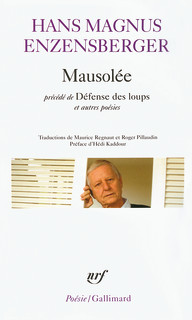 « machine de colère » (préface)
2017
Postface du traducteur
« Deux volumes traduits en français pour une œuvre poétique internationalement reconnue et s’étalant sur six décennies. Sans doute Hans Magnus Enzensberger est-il plus connu en France comme essayiste (…) que comme poète. (…) Jusqu’à présent, le lecteur français ne pouvait tout au plus se procurer, dans sa langue, qu’un seul volume signé de l’auteur, regroupant certes des recueils décisifs, mais tous publiés entre la fin des années 1950 et le milieu des années 1970. Que ce lecteur-là lise le présent livre dans la foulée immédiate de Mausolée, et il ne pourra qu’être frappé par le chemin parcouru – par une évolution que le lecteur allemand aura, lui pu accompagner au fil des décennies et des nombreux titres qui les ponctuèrent. »